Ковалентная 
полярная и 
неполярная связь.
Ковалентная связь
неполярная
полярная
Молекула состоит из
атомов разных 
элементов, и общая
электронная пара
смещена в сторону
атома с более 
выраженными 
неметаллическими
свойствами
Молекула образована
атомами одного 
элемента, и общая 
электронная пара
принадлежит обоим 
атомам в равной
степени
Полярность связи характеризуется
электроотрицательностью элемента.
Электроотрицательность
Элемента (ЭО) -
это способность его
атомов притягивать к себе
общие электронные пары
в соединении.
ЭО – это безразмерная, условная
 характеристика атома элемента.
В периодах ЭО элементов 
возрастает с увеличением заряда
ядер атомов (слева направо), 
а в главных подгруппах – снизу
вверх.
Чем больше ЭО элемента, тем сильнее
его атомы притягивают электроны и 
труднее их отдают.
Общие электронные пары
смещаются в сторону более
электроотрицательного элемента,
и чем больше разность величин
ЭО (∆ЭО) связанных атомов,
 тем больше полярность связи.
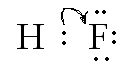 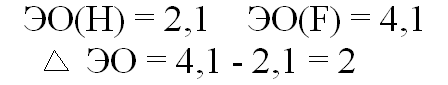 В формулах соединений менее электроотрицательный 
элемент пишут на первом месте.
Ковалентная неполярная 
связь – это связь между 
атомами с одинаковой 
электроотрицательностью; 
при её образовании общие 
электронные пары в равной 
степени принадлежат обоим
атомам.
Ковалентная полярная 
связь – это связь между 
атомами, которые незначительно 
различаются по 
электроотрицательности; 
общие электронные пары
смещены в сторону атома
более электроотрицательного
элемента.
Алгоритм составления схемы
образования ковалентной
связи.
1. Составить схемы электронного
строения атомов.
Например, между атомами H и S (H2S):

+16 S   2е- 8е- 6е-               +1 H   1е-
          ЭО S = 2,6                  ЭО Н = 2,1
2. Валентные электроны каждого
атома обозначить точками вокруг
символа элемента.
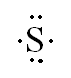 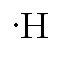 У атома серы 2 неспаренных электрона 
(8-6=2) и до завершения внешнего слоя ему не хватает двух электронов, поэтому при 
образовании молекулы H2S образуются две 
пары общих электронов.
3. Составить электронную и 
структурную формулы 
образовавшейся молекулы.
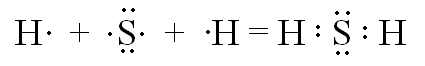 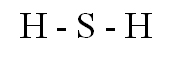 4. Указать, что связь между
атомами водорода и серы
ковалентная полярная и общие электронные пары смещены в 
сторону атома серы, так как он 
более электроотрицателен.
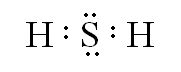 Характеристики ковалентной
связи
Длина связи – это 
расстояние между ядрами
атомов в молекуле.
Длина связи в молекуле хлора Cl2 (связь одинарная) равна 0,198 нм, а в молекуле азота N2
(связь тройная) равна 0,109 нм. Значит, чем больше общих электронных пар у атомов в молекуле, тем     меньше расстояние между ядрами атомов и  
прочнее химическая связь.
Энергия связи – это
количество энергии, 
которое необходимо для
разрыва связи. 
Её выражают в кДж/моль.
В молекуле азота (          )атомы
связаны друг с другом прочнее, 
чем в молекуле хлора (              ),
так как для разделения молекулы
азота на отдельные атомы нужно
затратить больше энергии.
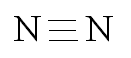 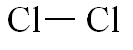 Итак, с увеличением  числа связей
между атомами в молекуле 
энергия связи увеличивается, а её
длина уменьшается.
Практическая часть.
Из приведённых формул 
Выпишите молекулы с 
ковалентной неполярной
связью:  H2O,  S2,  H2,  H2S.
Напишите их электронные и 
структурные формулы.
Ответ.
S2
H2
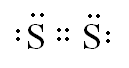 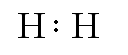 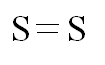 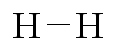 2. Составьте схемы 
образования химических 
связей для молекул  F2  и  
NH3.
Укажите тип химической
связи и валентность каждого
элемента.
Ответ.
F2
NH3
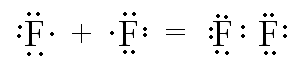 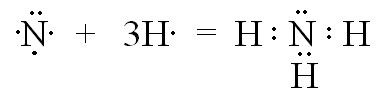 Связь ковалентная
неполярная.
Валентность атома
фтора равна 1.
Связь ковалентная
полярная. 
Валентность атома 
азота равна 3, атома
водорода равна 1.